Model-based Systems Engineering(MBSE) InitiativeOntology Action Team
INCOSE MBSE Workshop
21-22 January 2012
Jacksonville, Florida
Henson Graves
What’s New
OAT participation in OntologySummit2012

Integrating Reasoning With SysML
2
OAT participation in Ontology Summit2012
The OntologySummit  is an annual event spanning several months culminating in an actual meeting in first quarter

It is co-sponsored by Onolog, NIST, NCOR, NCBO, IAOA, BCO_NITRD, ….

This year integration with Systems Engineering is a major topic stated as: “Ontology solutions for Systems Engineering”

I am serving as a co-champion for two tracks relating to systems engineering
3
Topics Seeking Ontology Help On
Potential for Upper Ontologies as MetaData model to organize and manage engineering data

Use of ontology for modeling composite structures

Development of specific hierarchies of domain ontologies for inclusion in SysML modeling

Use of ontology results to construct good modeling principles for SysML modeling
4
Vision For Integration of Reasoning With System Engineering
Ontologies - General terminology reusable across multiple engineering domains
Deployment
Requirements
Design
Test & Verification
Ontologies specialized for domain specific applications
Implementation
Develop requirements specifications
Develop design specifications
facts about specific applications
Perform integration tests
Perform verification
tests
Knowledge Management & Reasoning System
Make/retract assertions about data
Answer queries
Check design consistency
Evaluate evidence for assertions
Check specification consistency
Check design specializes requirements
Verify implementation realizes design
Verify product satisfies requirements
Produced by Engineering Tools
Produced by Reasoning Tools
… with great potential for reducing work and rework
Significant Research Results On Embedding SysML into Logics
OWL
Classes & properties correspond to a fragment of FOL
Decidability
Rich class constructors
Individuals

First Order Logic
Quantifiers
Nary-predicates
Functions

Type theory
Contains a higher order logic
Set theory like abstraction
Type Theory
SysML
Classes & properties
Composite structure
Behavior
OWL
Composite Diagrams
Class Diagrams
FOL
[Speaker Notes: The logical systems of primary interest have an inference semantics and a reference semantics.  An inference semantics is given by rules which can be used to derive conclusions from axioms, i.e., other true statements.  The reference semantics for an axiom set describes a class of valid interpretations. The axioms are by definition true in any valid interpretation. Of course an axiom set may not have any valid interpretations. Meta-logic theorems are used to connect inference and reference semantics.  The inference rules are sound if a statement derived from the axioms is true in any valid interpretation. A formal system is said to be sound when the statements derived from an axiom set are true with respect to the reference semantics and is said to be complete when all statements true in the reference semantics can be derived from the axiom set. 

In a semantic embedding the informal SysML semantics is in accord with logic semantics. Many candidate logics are relevant as targets for embedding SysML. The informal semantics of SysML as specified by an informal notion of valid interpretation accords well with the formal concept of valid interpretation. Translating or embedding SysML models into logical system has pitfalls. Any useful formal semantics for SysML will have to be correct in so far as this is possible, given that SysML does not have a formal semantics. Otherwise, the semantics is potentially dangerous as it may lead to false conclusions.

When an application is represented by a SysML model the engineering questions translate into questions about the axiom set encoding the model. Is the model satisfiable, i.e., do the axioms have a valid interpretation (model in the logician’s sense). Many engineering problems can be reduced to the question of satisfaction of the axiom set. Logical implication problem: is the statement true in any realization of model. An axiom set is satisfiable if it has a valid interpretation. An axiom set may have many or no valid interpretations. If an axiom set has no valid interpretations, it is said to be unsatisfiable.  satisfaction of an axiom set is equivalent to consistency in the logics considered here. In general satisfiability is undecidable. However, for important classes of problems there are decision algorithms. 
For integration with reasoning we are looking for logical systems that have inference engines.]
Reasoning Use Case Development
Maintaining design consistency
Verifying adding component invalidates design

Verifying design instances satisfy specified capability
Verifying aircraft loiter capability 
Verifying target recognition capability
Use case 1: Maintaining Design Consistency During Development
Components get added to designs during the course of design development, e.g. a pump

May make the system design become invalid if design constraints are violated

These problems are not apparent from manual model inspection

Working with computer scientists to produce examples and feasibility studies
[Speaker Notes: Often design models in MBSE do not capture design constraints such as
How many connections can be made to an electrical circuit
Not always obvious from manual inspection of a design model that constraints violated]
Use Case 2: Verifying System Capability for Target Recognition
Using proposed design solution to decompose into component solutions
Find physics and device assumptions needed to verify conclusion
Preliminary analysis of reasoning issues
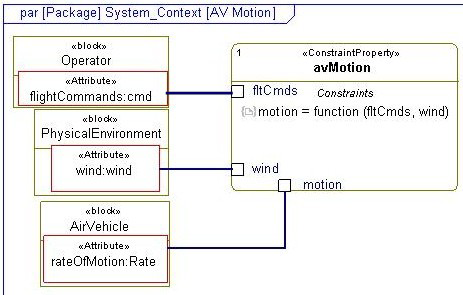 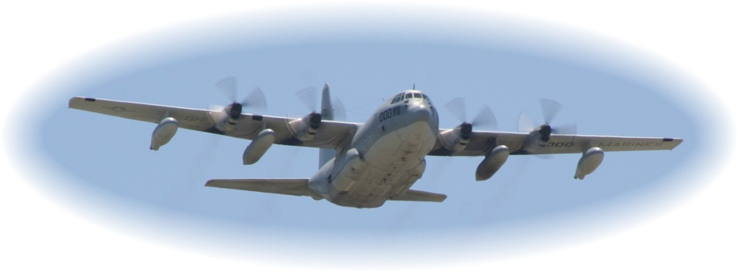 9
Plans Forward
Continue prototyping reasoning use cases

Hopefully the OntologySummit2012 will produce material that can be used in MBSE context

Looking for members for OAT willing to take on responsibilities for tasks
10